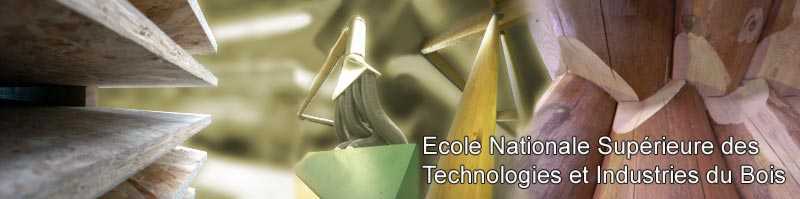 Séminaire Filière Bois 
Lycée Diderot, Paris, 9 Avril 2015

Pascal TRIBOULOT
Professeur des Universités
Professeur associé à l’Université du Québec
Directeur de l’ENSTIB
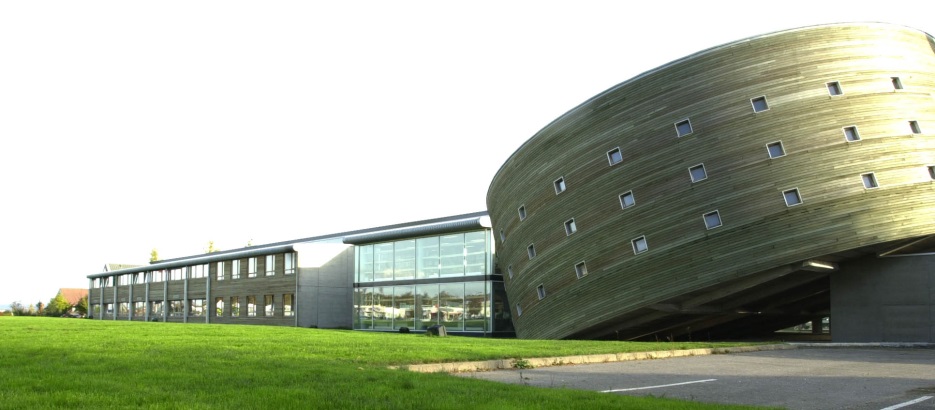 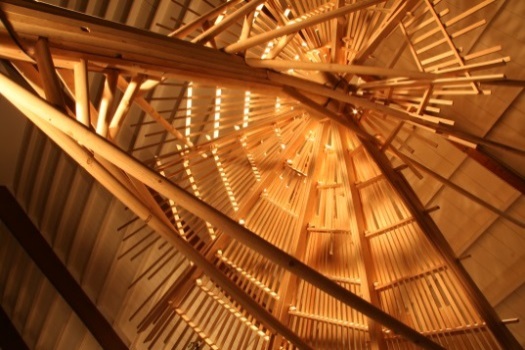 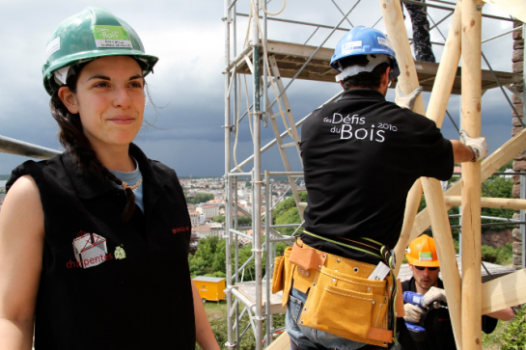 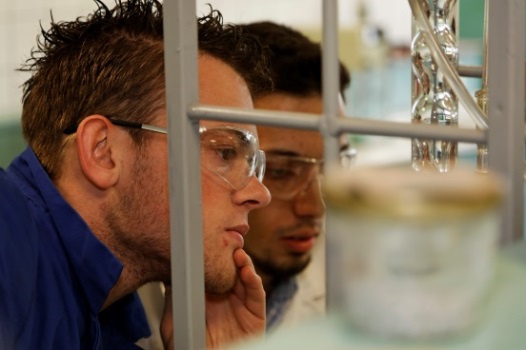 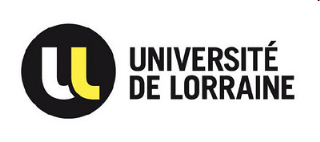 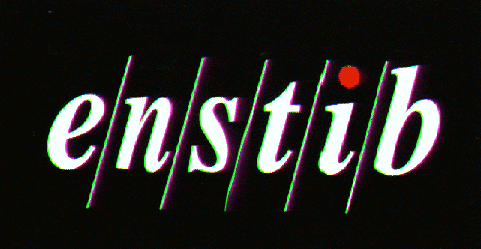 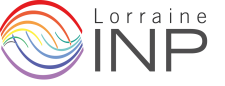 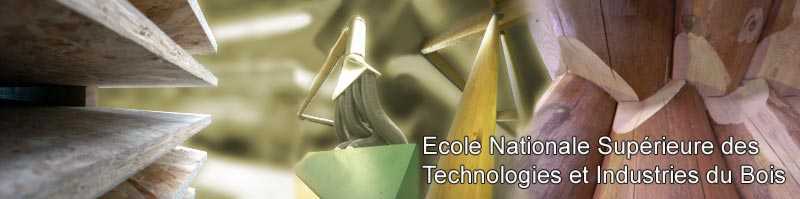 CONTEXTE
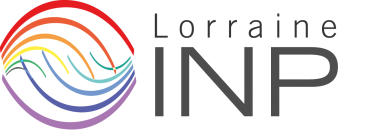 Cycle préparatoire polytechnique
École nationale supérieure des mines de Nancy
École européenne d’ingénieurs en génie des matériaux
École nationale supérieure d’agronomie et des industries alimentaires
École nationale supérieure d’électricité et de mécanique
École nationale supérieure de géologie
École nationale supérieure des industries chimiques
École nationale supérieure en génie des systèmes industriels
École supérieure des sciences et technologies de l’ingénieur de Nancy
Télécom Nancy

École nationale supérieure des technologies et
industries du bois
NANCY
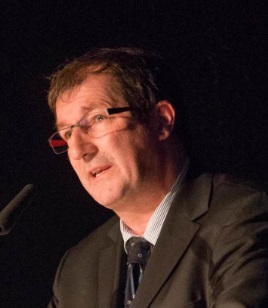 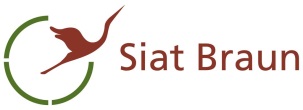 EPINAL
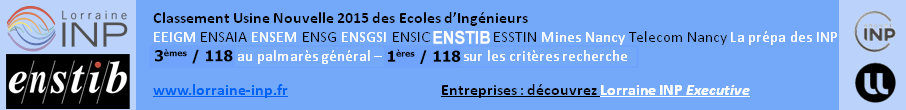 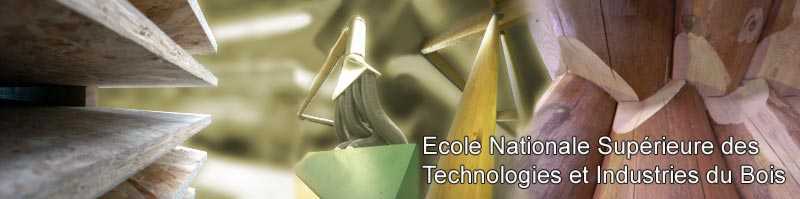 Notre organisation
Une école en lien avec la rechercheet au plus près des entreprises
Des enseignantscréateurs d'innovations
Des enseignementsau plus proche du terrain
Le réseau des anciens
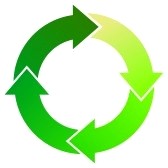 FORMATIONS
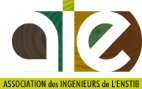 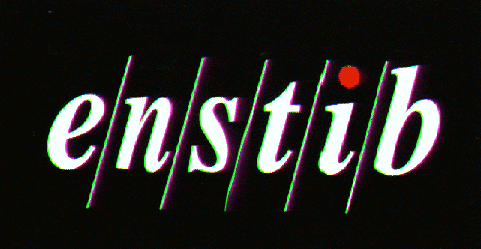 RECHERCHE
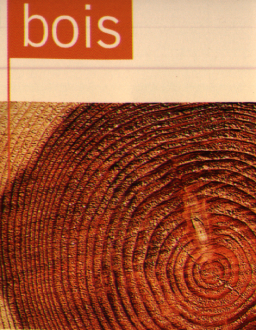 4 grands axes thématiques autour du bois 
Eco-construction / Architecture
Bois-Energie
Matériaux bio-sourcés
Ingénierie des systèmes industriels
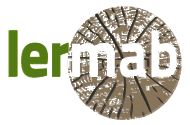 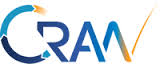 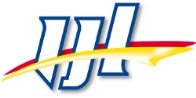 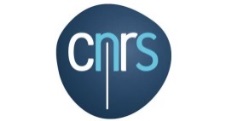 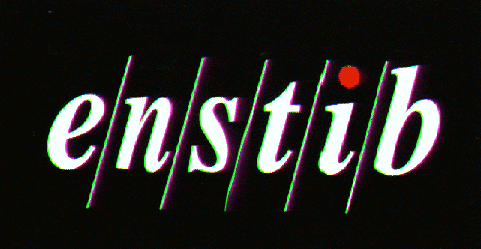 TRANSFERT - VALORISATION
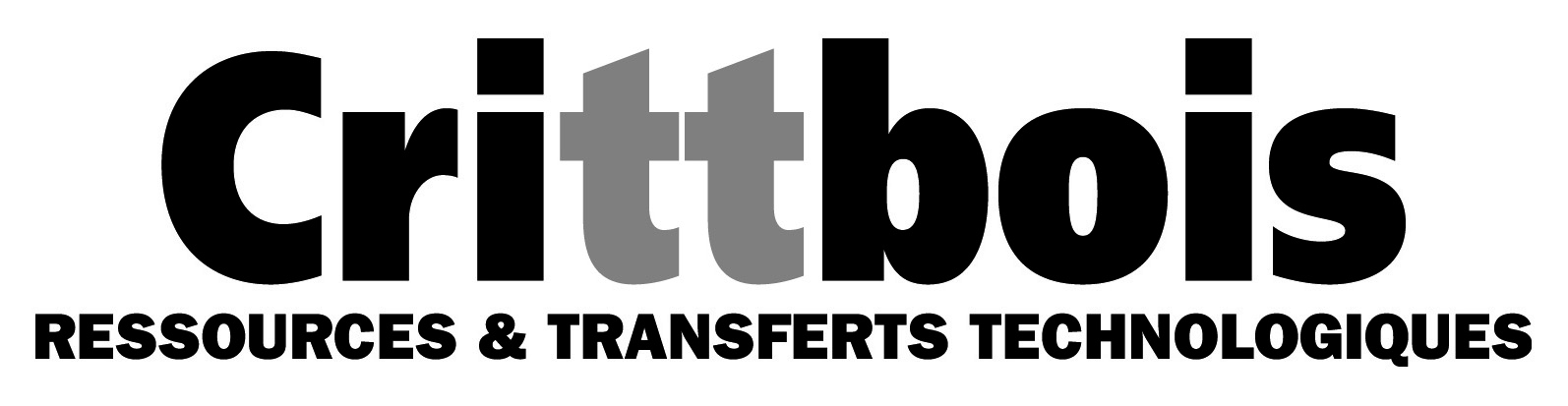 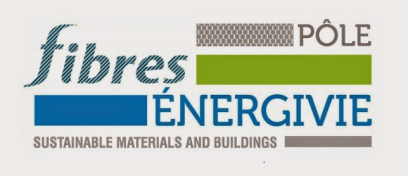 Pôle de compétitivité:
Stratégie:
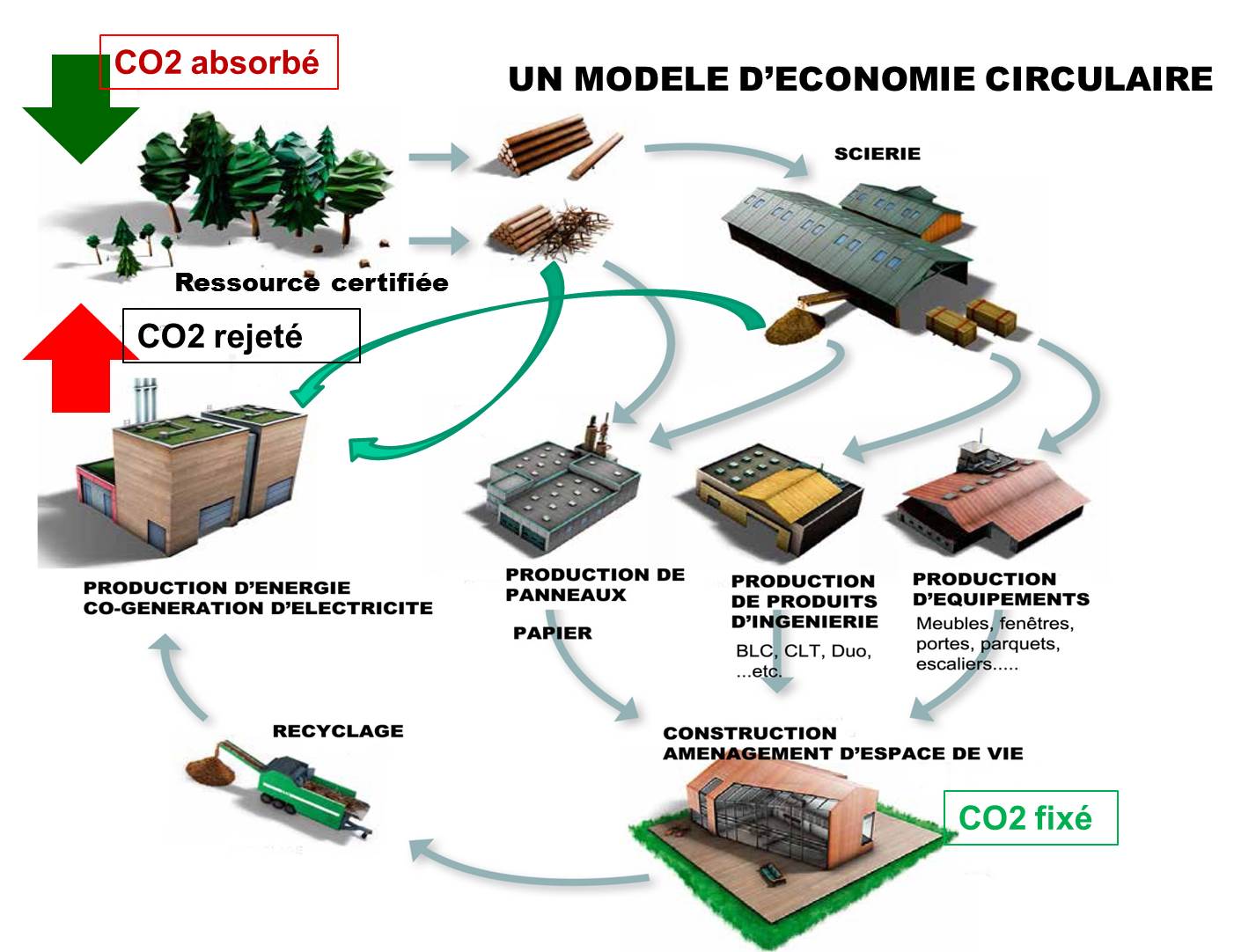 Etre présent sur tous les maillons de la filière Forêt-Bois
Etre présent sur l’ensemble du système européen LMD
Outil majeur en R&D
Partenaire du transfert de technologie et de l’appui industriel
Ensemble du LMD :
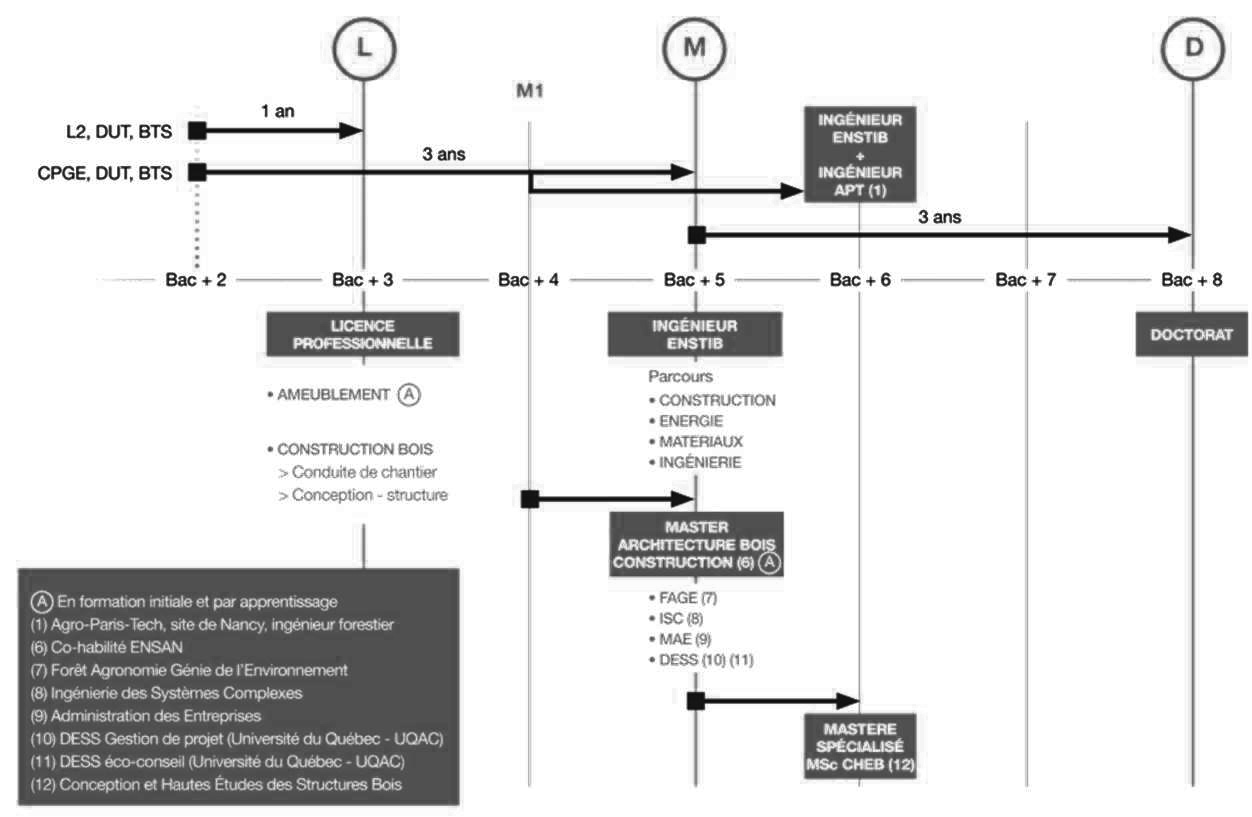 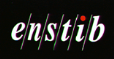 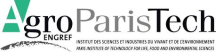 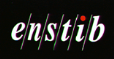 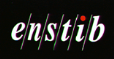 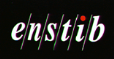 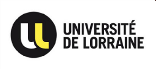 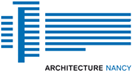 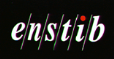 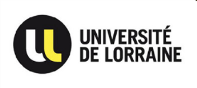 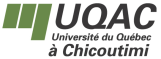 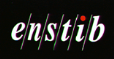 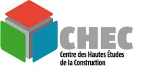 Niveau L :
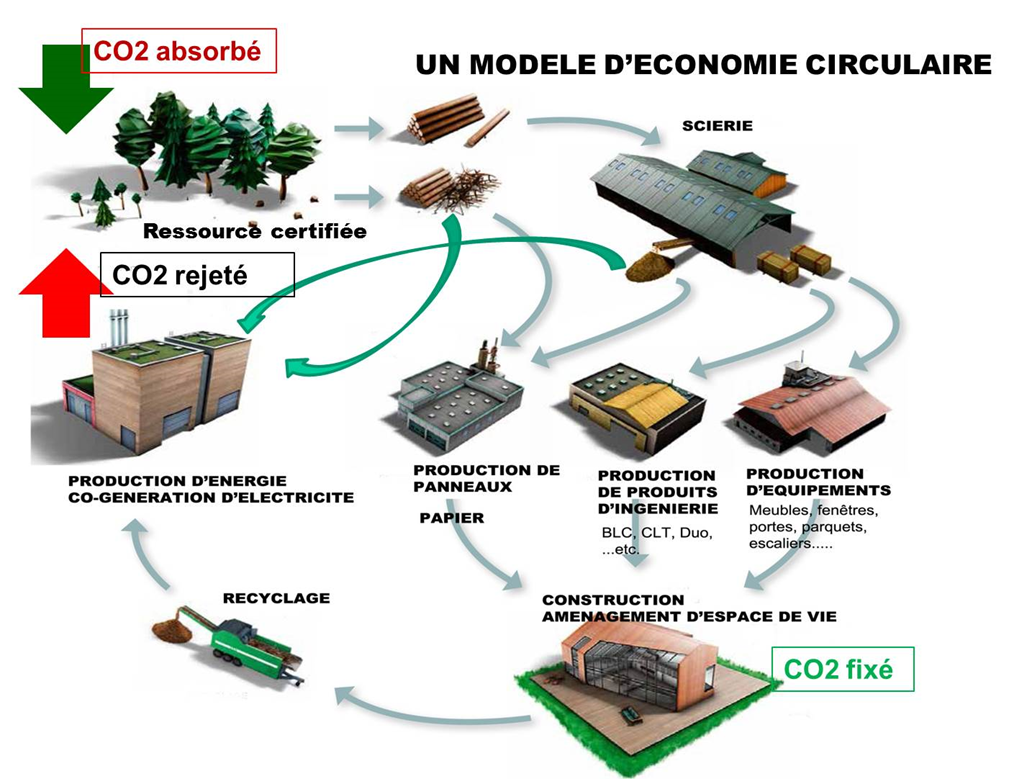 13
14
Licences professionnelles

Construction bois 

Ameublement
13
13
14
Ensemble des maillons M:
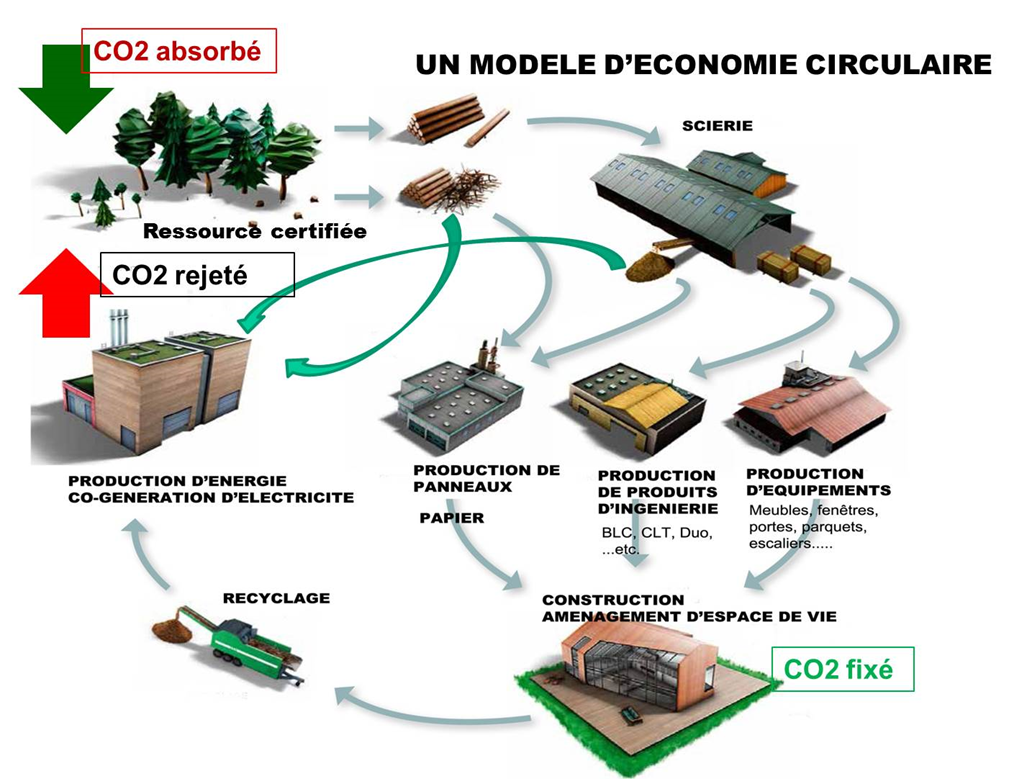 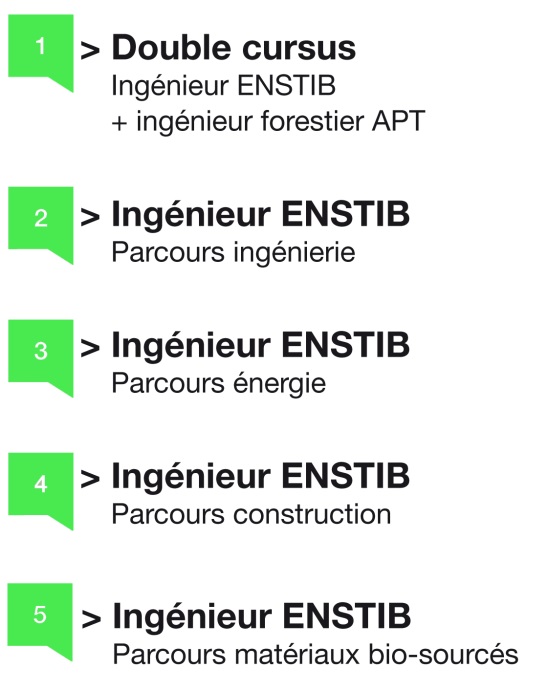 1
1
2
2
2
2
2
3
5
4
14
6
Master Architecture Bois Construction


Mastère CHEB
3
2
4
5
6
14
14
Niveau M, parcours différenciant :
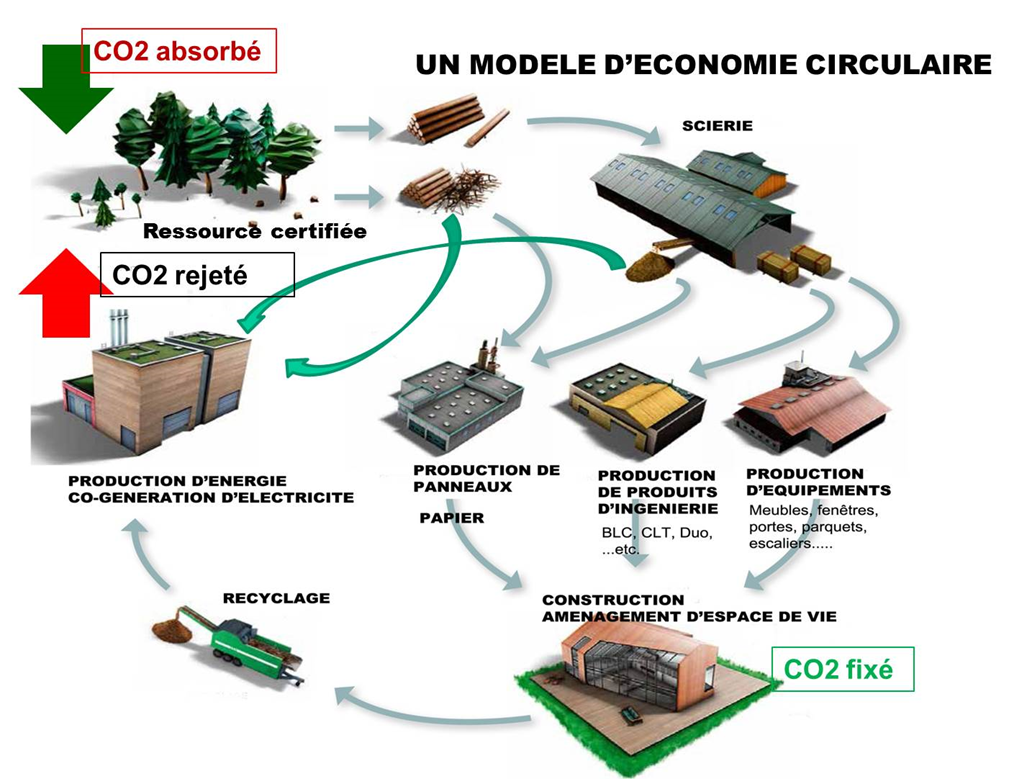 9
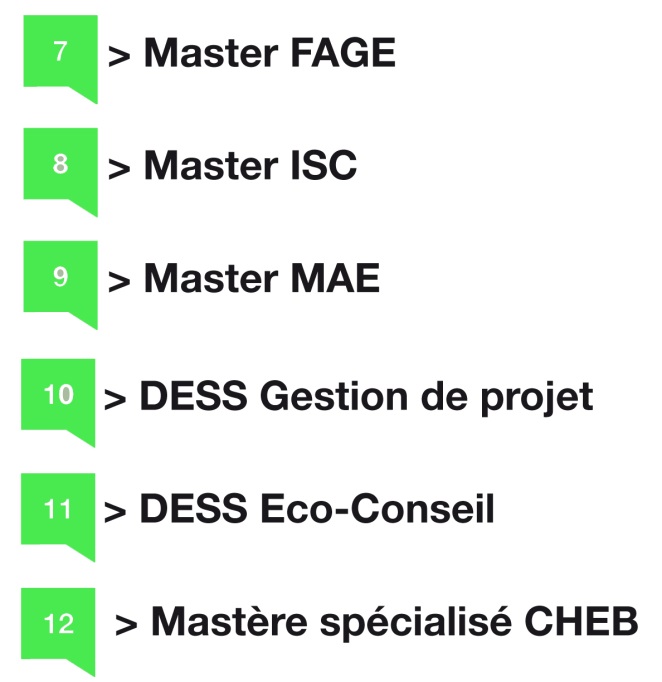 8
7
10
8
8
8
7
8
9
10
11
11
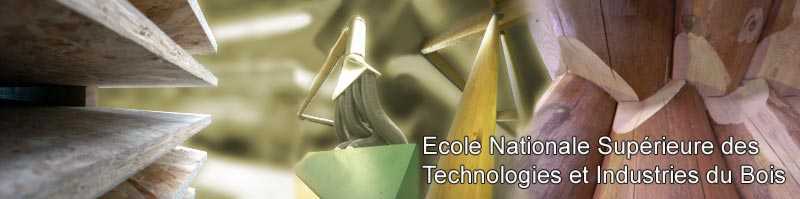 Recrutement 2015: 88 places
Élèves des classes préparatoires
  Inscription sur www.scei-concours.fr.
  Admissible ? -> Entretien spécifique d’admission entre le 30 juin et le 7 juillet à Épinal.
1Pour la filière PT uniquement, entretien à Paris ou Épinal.
Élèves des classes préparatoires internes aux INP
  Admission suivant le processus des écoles des INP.
Admissibilité  sur titres
  Retrait des dossiers de candidature sur www.enstib.univ-lorraine.fr à partir du 15 janvier.  Retour : 15 juin.
  Admissible ? -> Entretien spécifique d’admission entre le 30 juin et le 7 juillet à Épinal.
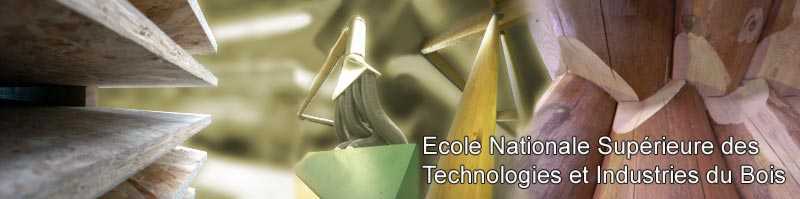 ENSTIB recherche?
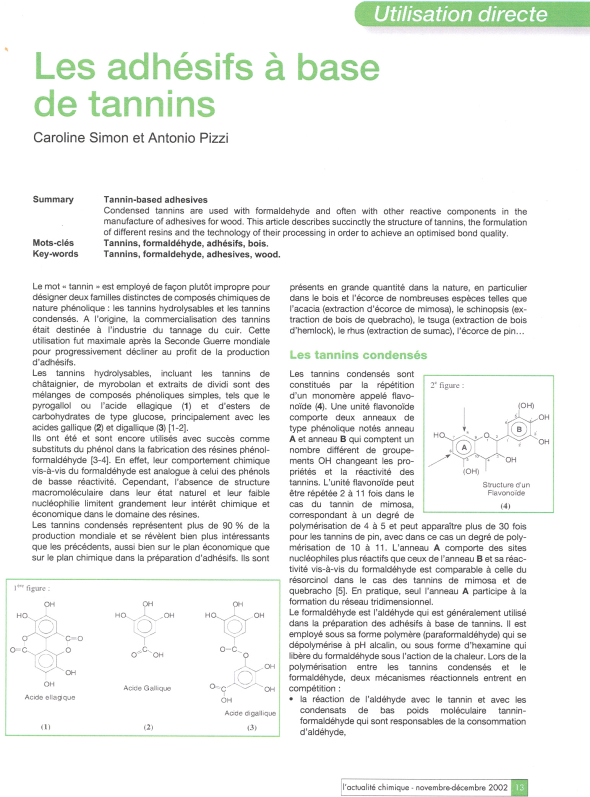 Vers le développement et la reconnaissance 
d’un secteur de recherche stratégique.
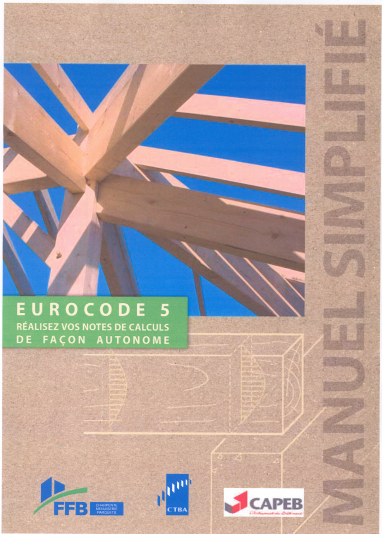 Une étude, menée à travers la base de données de l’ISI Web of Knowledge, montre que sur la période 2005 – 2008, la production scientifique française en « Sciences du bois » se classe 6ème (derrière les USA, le Canada, le Japon, l’Allemagne et la Chine). 
Dans ce contexte, au niveau national, la Lorraine émerge très nettement, représentant,  à travers les travaux de l’INRA (LERFOB) et du LERMAB, IJL, CRAN principalement, plus de 50% de la production scientifique de notre pays.
[1] JM. Leban / LERFOB / INRA / 2009,
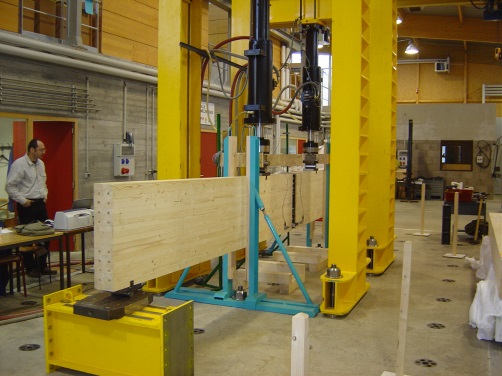 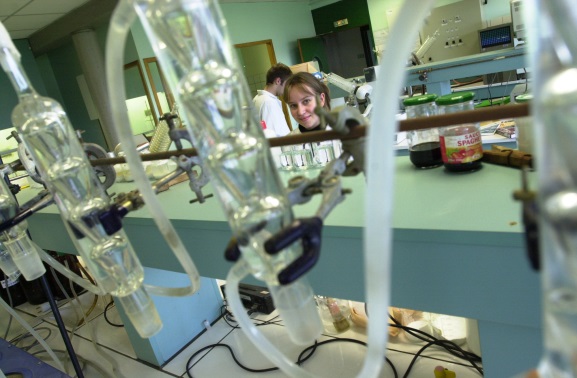 RECHERCHE
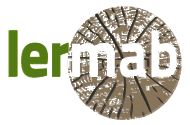 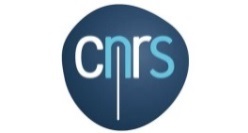 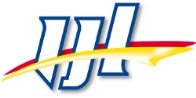 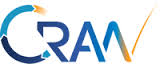 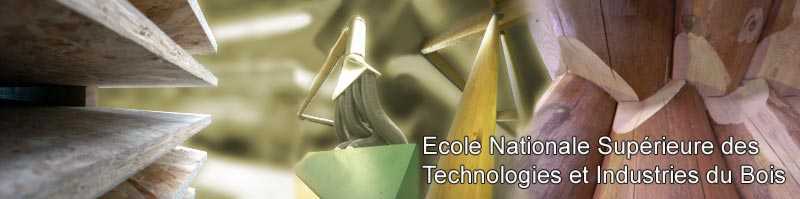 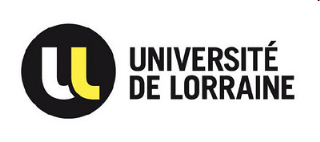 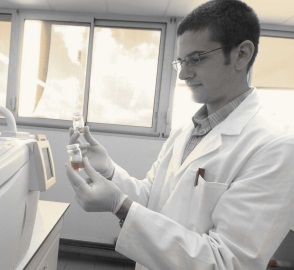 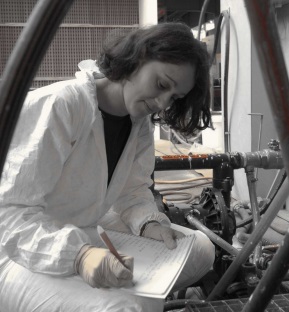 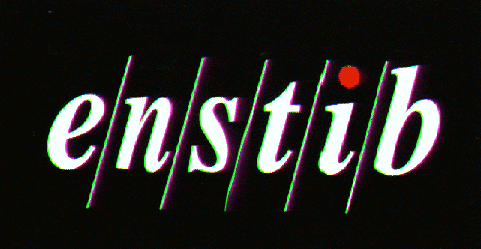 ENSTIB recherche?
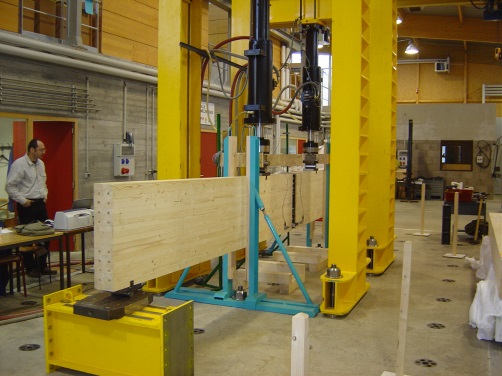 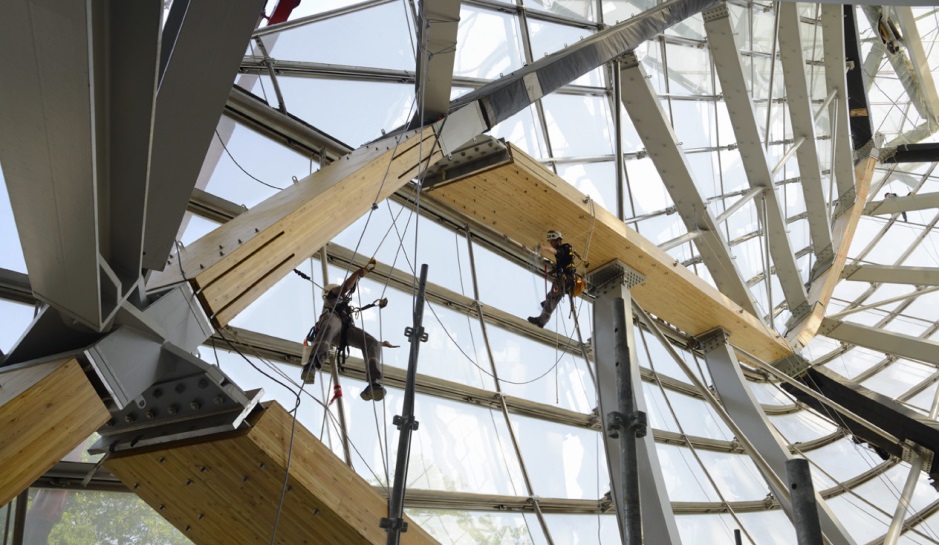 RECHERCHE
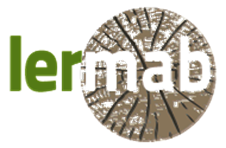 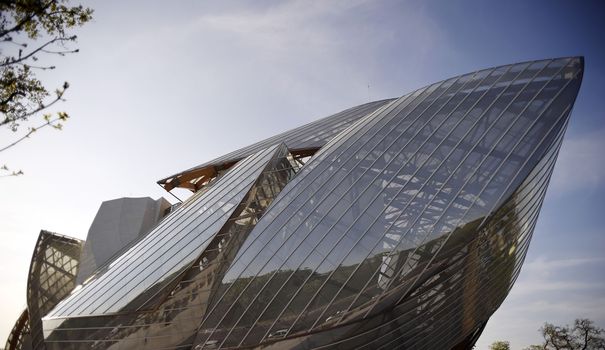 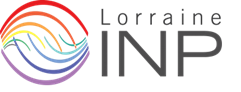 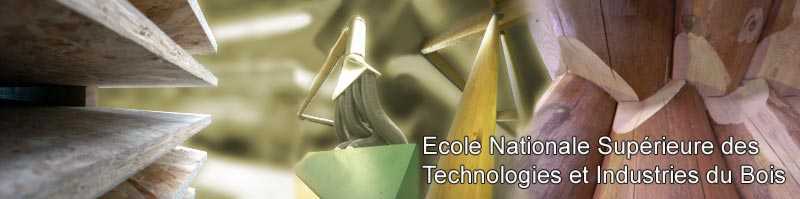 ENSTIB contrôle qualité
« L’ENSTIB est managée par une équipe volontaire, impliquée 
et dynamique... »; « cet esprit pionnier imprègne toujours l’Ecole: direction, enseignants, élèves, IATOS et anciens élèves… »
« Les enseignants sont très motivés, entretenant un rapport quasi
affectif au matériau bois… »                 extraits du rapport audit CTI 2003
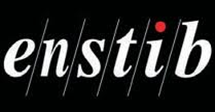 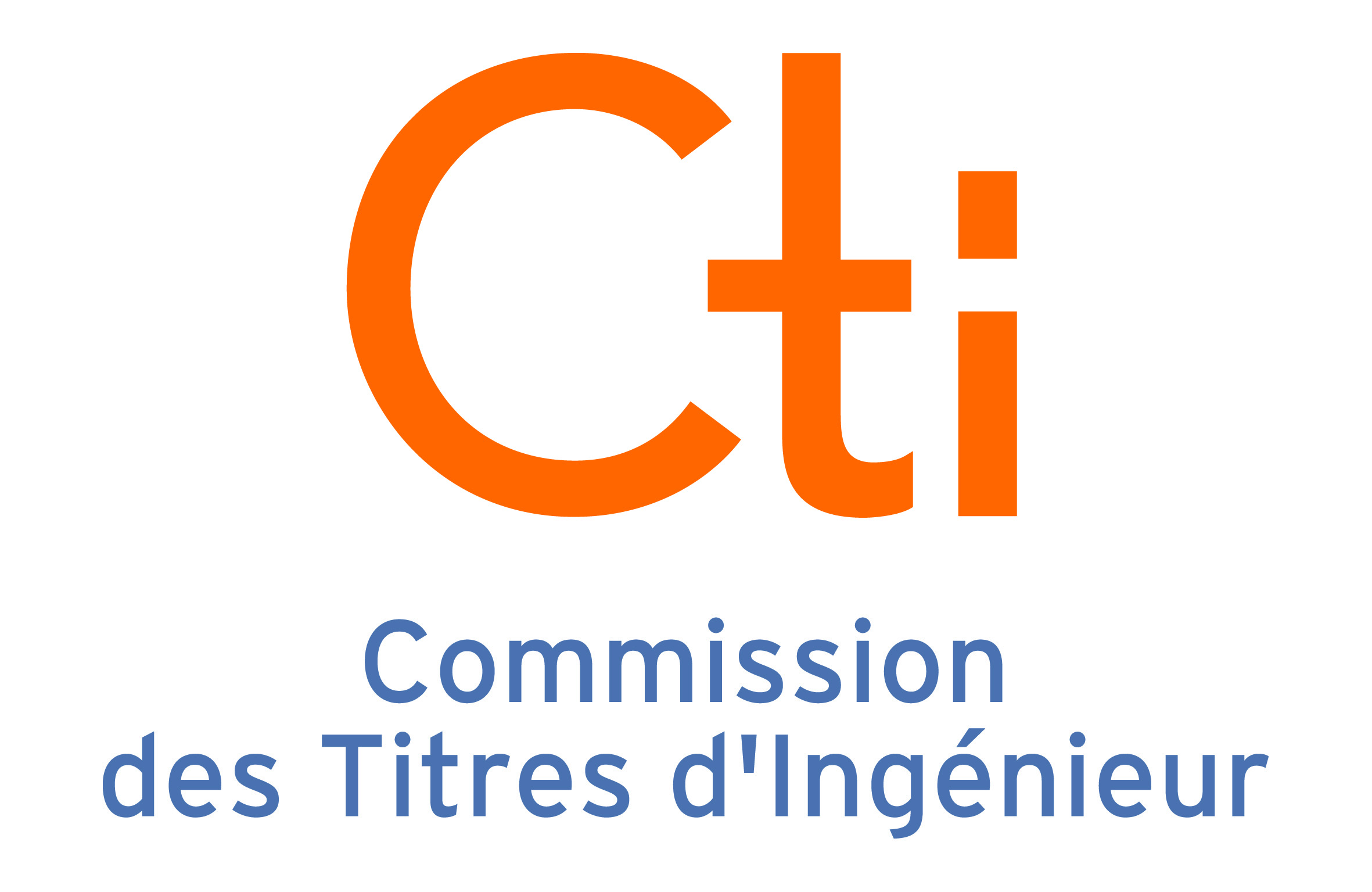 « La CTI a noté les forces de l’Ecole:
 Qualité de la formation
 Appui des laboratoires de recherche abrités par l’Ecole
 Expertise dans tous les domaines couvrant les métiers de la filière bois
 Excellence de la symbiose enseignement-recherche
 Dynamisme de l’Ecole et de son équipe de direction

Habilitation pour une durée de 6 ans et label européen EUR-ACE Master »
extraits du rapport 2010, audit CTI 2009
CTI 2015 ?
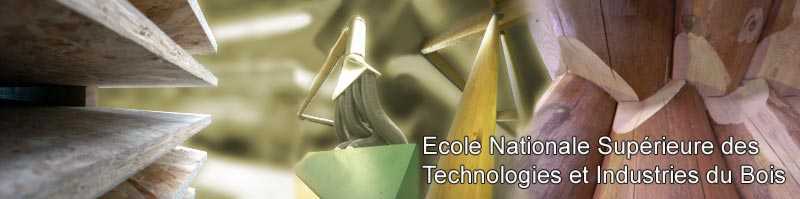 ENSTIB contrôle qualité
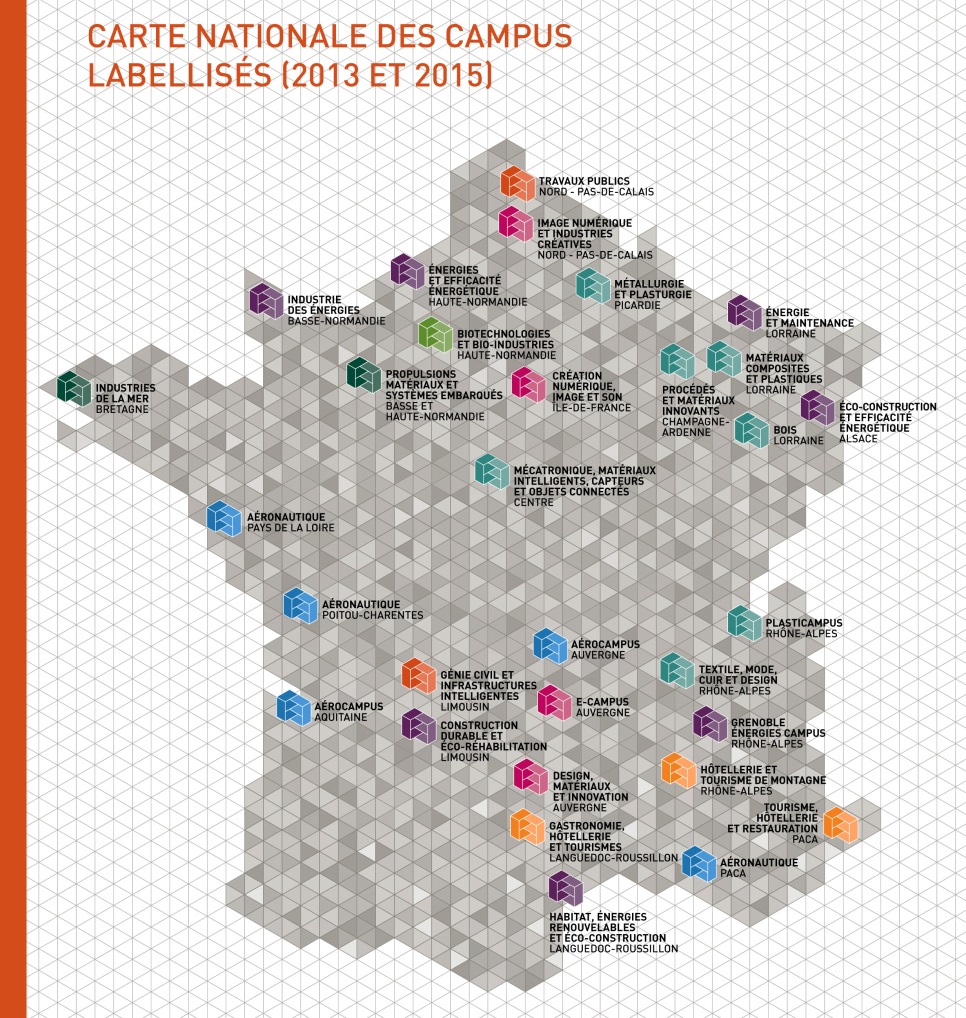 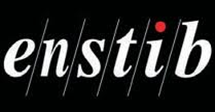 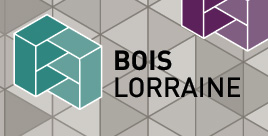 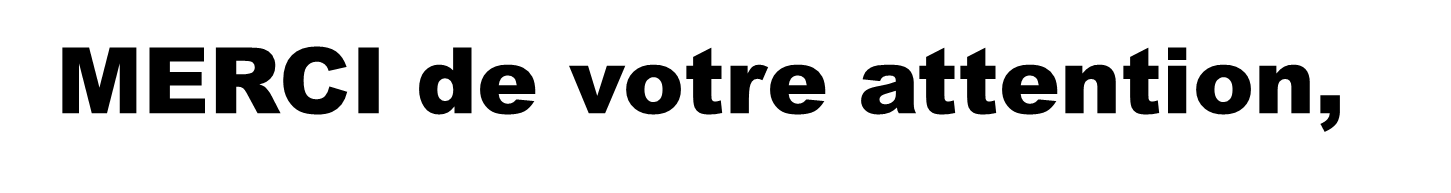 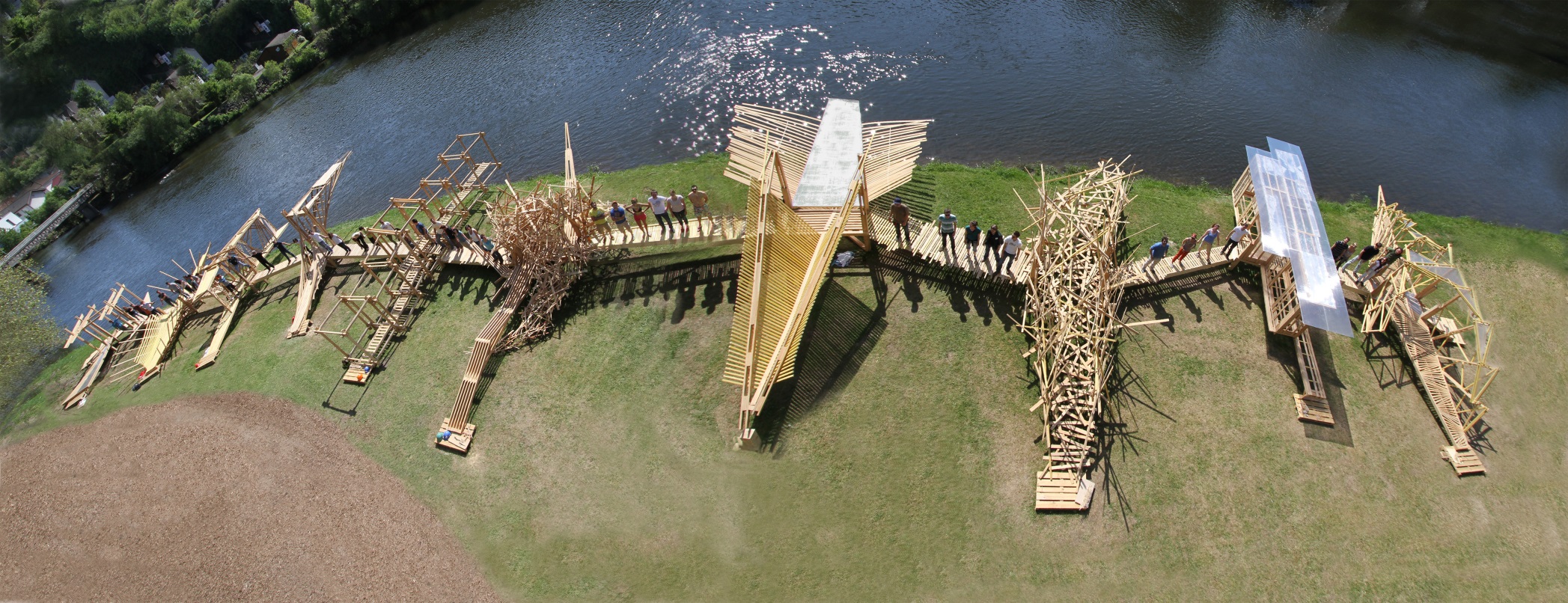 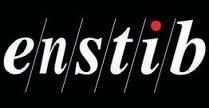 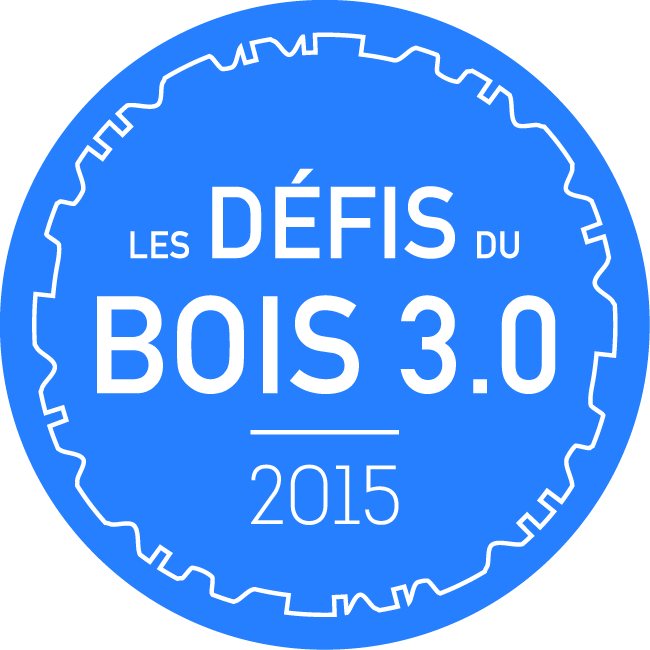